Worthy Is The Lamb
神羔羊配得
不能久站者, 請自由坐下
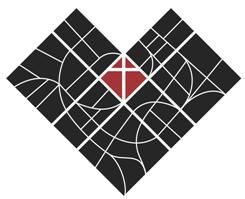 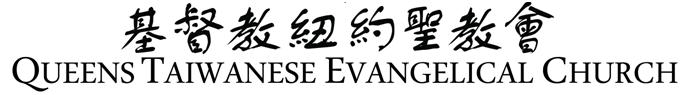 不能久站者, 請自由坐下
Worthy Is The Lamb 神羔羊配得
感謝祢的十字架
     Thank You for the cross Lord
   感謝祢付上代價
     Thank You for the price You paid
   擔當我罪和羞愧
     Bearing all my sin and shame
   使我完全 賜下奇妙恩典
     In love You came and gave amazing grace
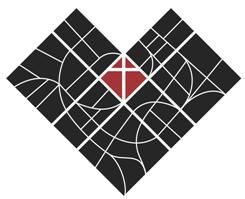 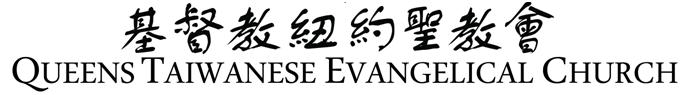 不能久站者, 請自由坐下
Worthy Is The Lamb 神羔羊配得
2. 感謝祢無比大愛
     Thank You for this love Lord
   感謝祢釘痕雙手
     Thank You for the nail-pierced hands
   寶血洗淨我汙穢
     Washed me in Your cleansing flow
   使我瞭解 祢完全包容赦免
     Now all I know Your forgiveness and embrace
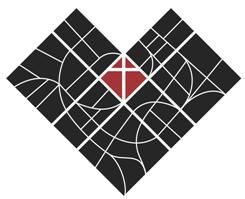 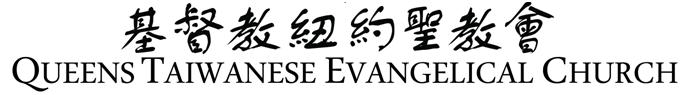 不能久站者, 請自由坐下
Worthy Is The Lamb 神羔羊配得
(chorus/副歌)
神羔羊配得 坐在寶座上
     Worthy is the Lamb seated on the throne
頭帶著尊貴冠冕
     Crown You now with many crowns
祢做王到永遠
     You reign vic-tor-ious
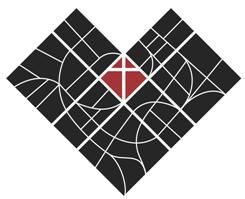 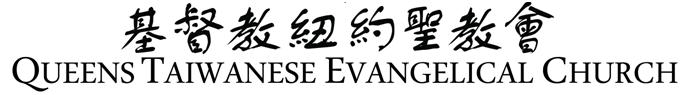 不能久站者, 請自由坐下
Worthy Is The Lamb 神羔羊配得
(chorus/副歌)
來尊崇讚美 耶穌神兒子
     High and lifted up  Jesus Son of God
從天降下被釘十架
     The Darling of heaven crucified
神羔羊配得 (x2)
     Worthy is the Lamb  (x2)
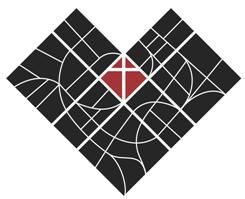 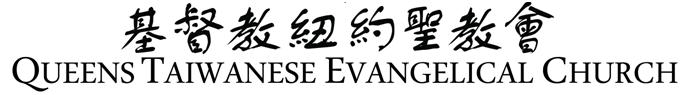